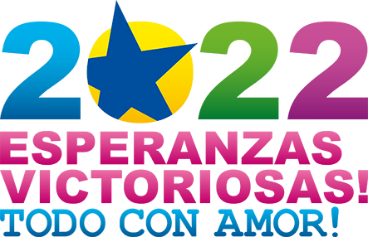 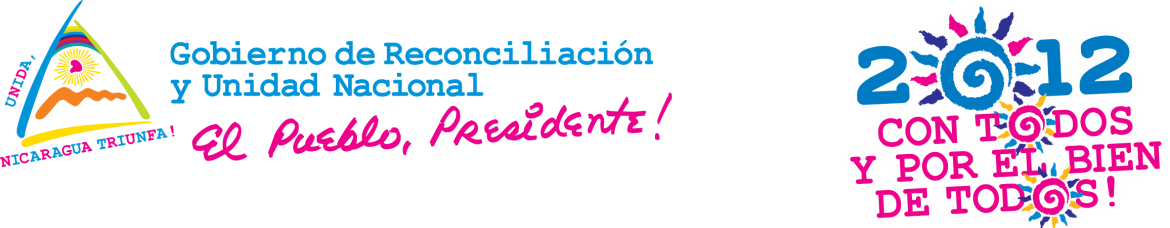 INSTITUTO DE PROTECCIÓN Y SANIDAD AGROPECUARIA

Estrategia operativa para la vigilancia de la escoba de bruja, monilia y mazorca negra
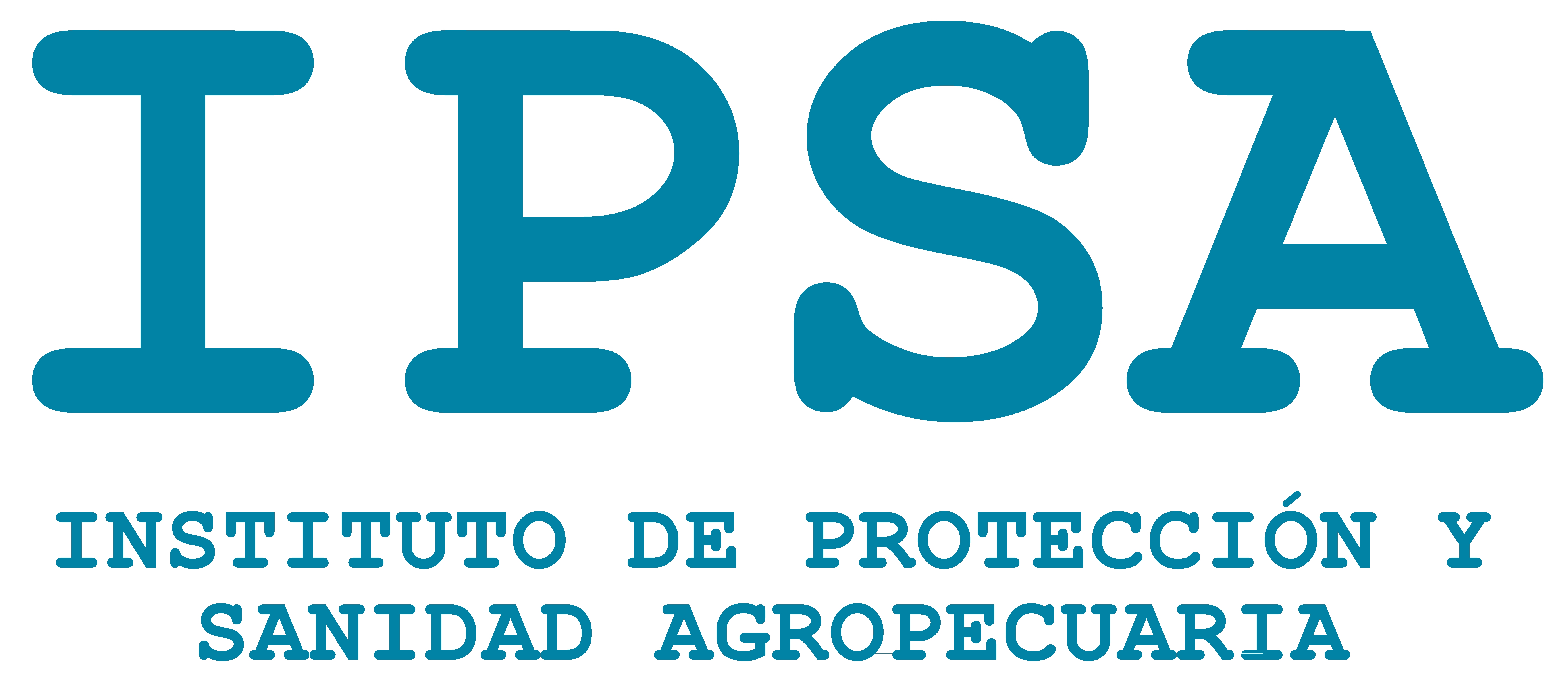 Luis Arnoldo Hernández, M.Sc.
Responsable Sección de Vigilancia
Fitosanitaria /IPSA

Managua, agosto de 2022
GENERALIDADES
Objetivo: Establecer y operacionalizar la metodología para la vigilancia de plagas del cacao.
ESTRATEGIA A IMPLEMENTAR
ESCOBA DE BRUJA      MONILIA     MAZORCA NEGRA
Ruta de Vigilancia: Para una detección oportuna de la escoba de bruja, se llevarán a cabo inspecciones en árboles de traspatios, silvestres, así como, en viveros y otros sitios de riesgo. En cada ruta se inspeccionarán al menos seis sitios de riesgo.
Período de inspección: Las inspecciones se llevarán a cabo de manera quincenal y aleatoria, en las principales zonas de riesgo.
Codificación: Las Rutas de Vigilancia se establecerán en las zonas de riesgo, y se identificarán bajo el siguiente esquema: RV-EB#= RV (Ruta de Vigilancia), EB (Escoba de Bruja) y el número de ruta.
Ruta de Exploración: Las Rutas de Exploración se establecerán en las principales zonas productoras de cacao del país. Se prospeccionar monilia, mazorca negra y escoba de bruja,   estableciéndose al menos tres fincas en áreas comerciales de cacao.
Período de inspección: Las fincas o huertas, serán inspeccionadas cada quince días.
30 PLANTAS/ finca explorada o prospeccionada
GUARDIA GRIEGA
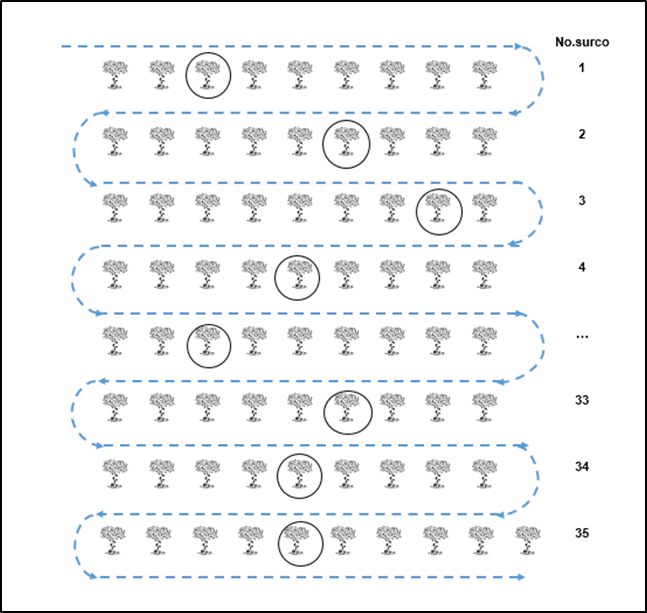 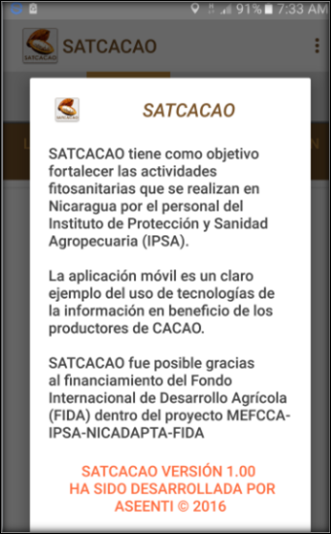 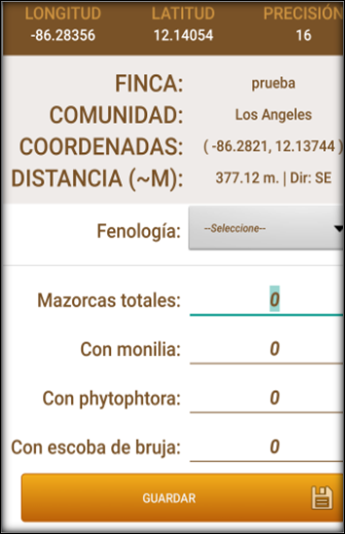 Codificación: -RE-EB#= RE (Ruta de Exploración), EB (Escoba de Bruja) y el número de ruta.-RE-MO#=RE (Ruta de Exploración), MO (Monilia) y el numero de ruta.-RE-MN#=RE (Ruta de Exploración), MN (Mazorca Negra) y el numero de ruta.
Ruta de Fincas de Referencia: se establecerán al menos seis fincas o huertas con áreas comerciales de cacao. Se prospeccionará monilia, mazorca negra y escoba de bruja.
Período de inspección: Las fincas de referencia serán inspeccionadas quincenalmente.
Codificación: Las Fincas de Referencia se establecerán en huertas comerciales y se identificarán bajo el siguiente esquema: 

-FR-EB#= FR (Finca de Referencia), EB (Escoba de Bruja) y el número de ruta.
-FR-MO#=FR (Ruta de Referencia), MO (Monilia) y el numero de ruta.-FR-MO#=FR (Ruta de Referencia), MO (Mazorca Negra) y el numero de ruta.
DELEGACIONES
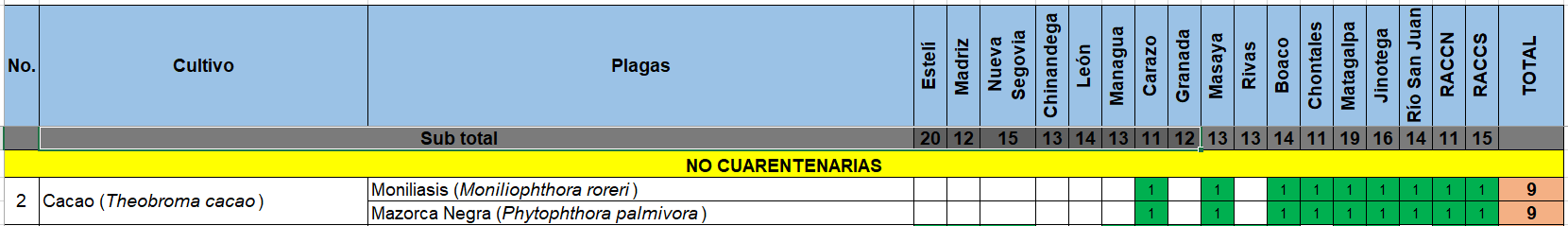 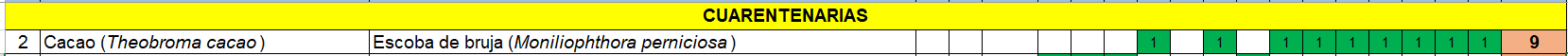 ¿PREGUNTAS?
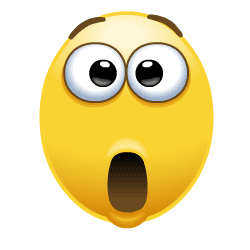 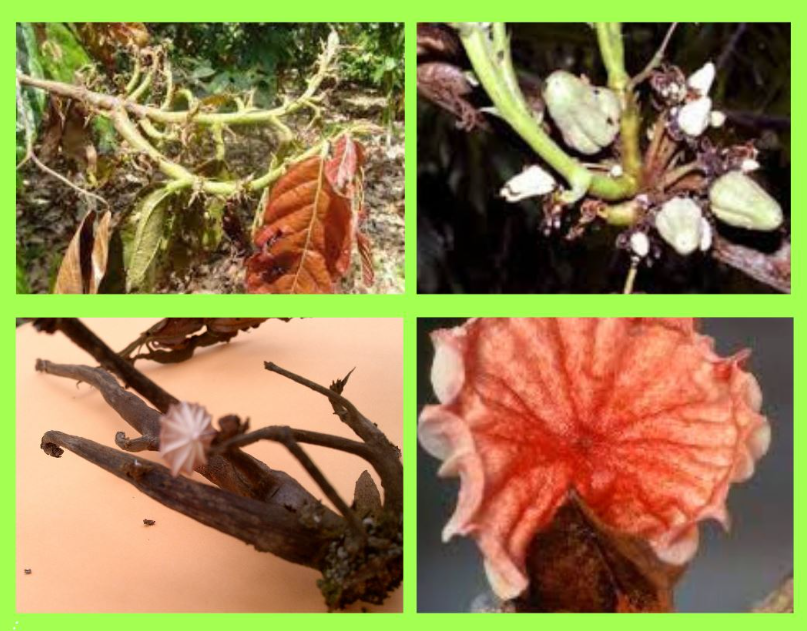 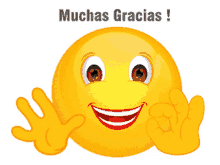 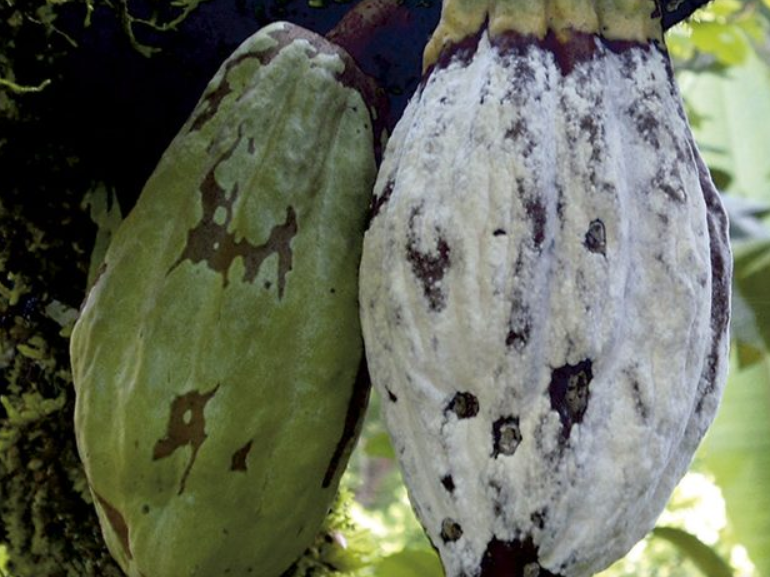 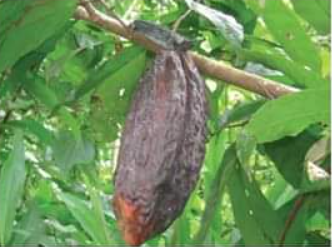